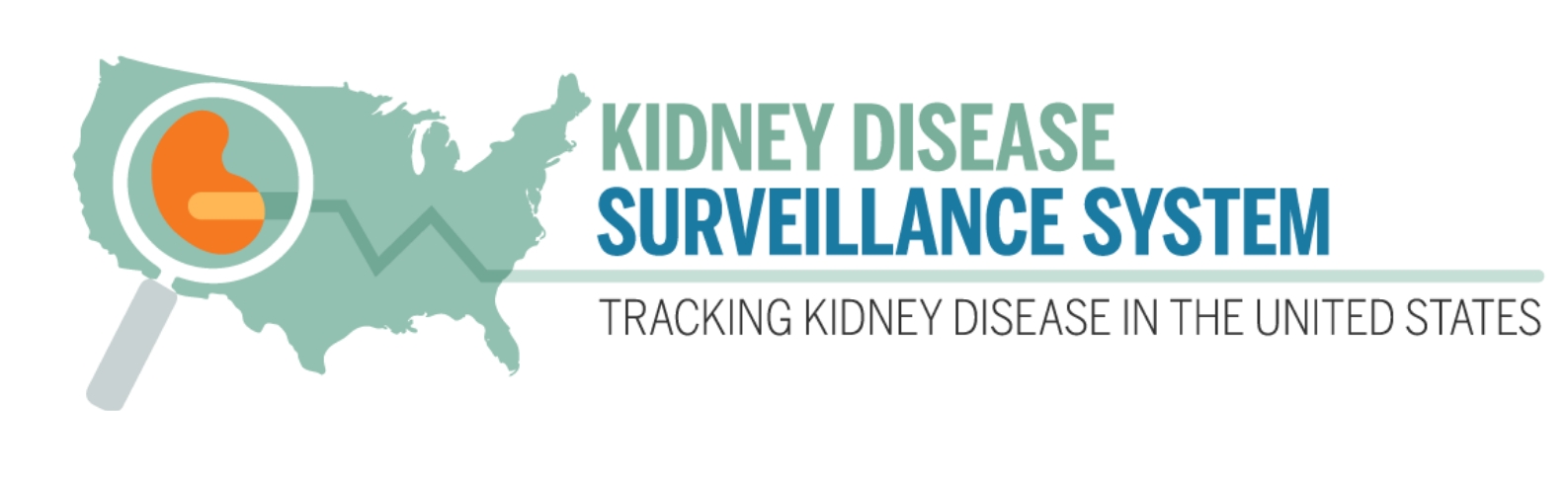 Trends in Prevalence of Adults with CKD Adhering to the Recommended Daily Sodium Intake
According to the Dietary Guidelines for Americans 2020–2025, U.S. adults should consume less than 2,300 mg of sodium per day. During 2005–March 2020, the prevalence of adults adhering to these guidelines was higher among those with CKD than without CKD. Women with CKD or those aged ≥70 years were more likely to adhere to these guidelines compared to their counterparts. 

Data Source: NHANES
https://nccd.cdc.gov/CKD/detail.aspx?Qnum=Q795
Crude Trends in Prevalence of Adults with CKD Adhering to the Recommended Daily Sodium Intake, by CKD
Age-Standardized Trends in Prevalence of Adults with CKD Adhering to the Recommended Daily Sodium Intake, by CKD
Crude Trends in Prevalence of Adults with CKD Adhering to the Recommended Daily Sodium Intake, by Age
Crude Trends in Prevalence of Adults with CKD Adhering to the Recommended Daily Sodium Intake, by Sex
Age-Standardized Trends in Prevalence of Adults with CKD Adhering to the Recommended Daily Sodium Intake, by Sex
Crude Trends in Prevalence of Adults with CKD Adhering to the Recommended Daily Sodium Intake, by Race/Ethnicity
Age-Standardized Trends in Prevalence of Adults with CKD Adhering to the Recommended Daily Sodium Intake, by Race/Ethnicity
Crude Trends in Prevalence of Adults with CKD Adhering to the Recommended Daily Sodium Intake, by Diabetes
Age-Standardized Trends in Prevalence of Adults with CKD Adhering to the Recommended Daily Sodium Intake, by Diabetes
Crude Trends in Prevalence of Adults with CKD Adhering to the Recommended Daily Sodium Intake, by Hypertension
Age-Standardized Trends in Prevalence of Adults with CKD Adhering to the Recommended Daily Sodium Intake, by Hypertension